PHY 711 Classical Mechanics and Mathematical Methods
10-10:50 AM  MWF  Olin 103

Plan for Lecture 37:
Chapter 10 in F & W:    
Soliton surface waves
Nonlinear water surface  waves – soliton solutions
11/28/2012
PHY 711  Fall 2012 -- Lecture 37
1
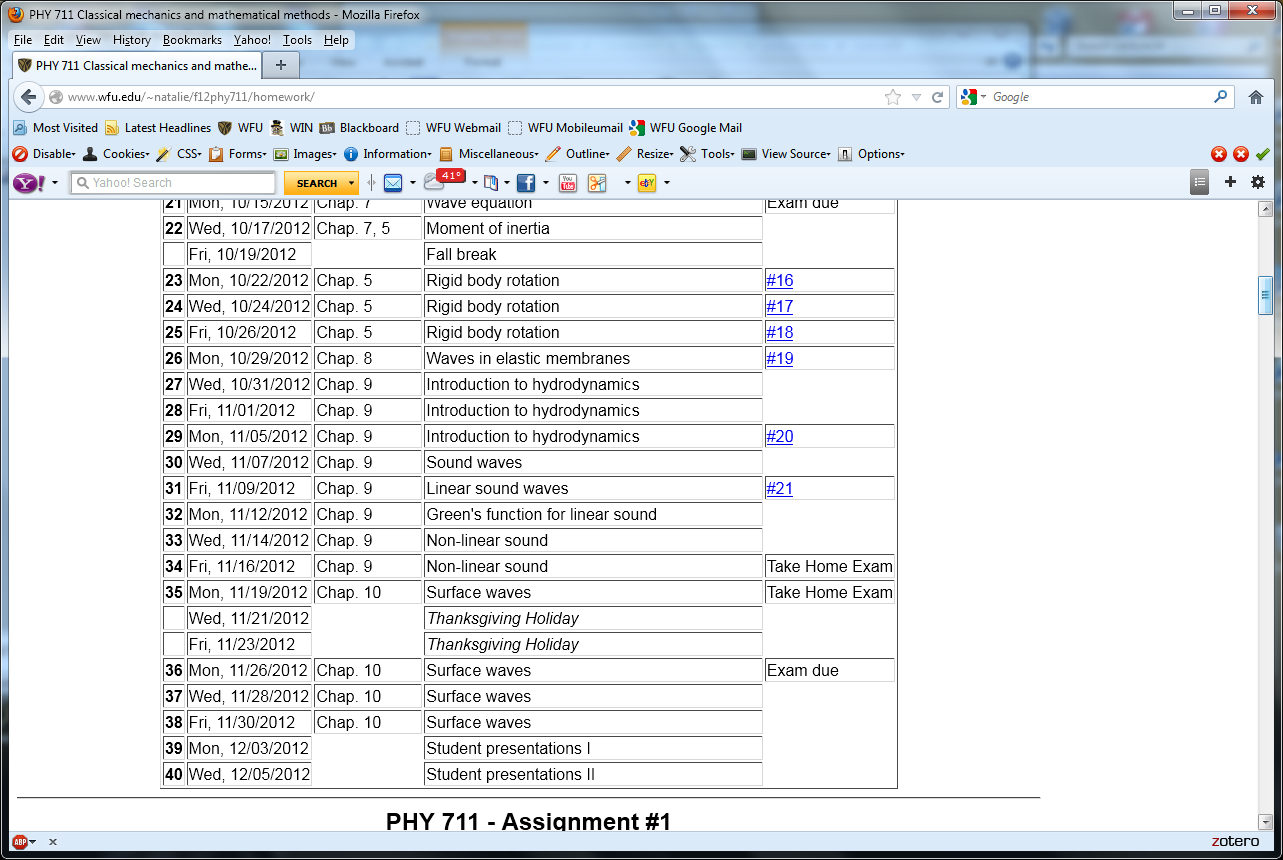 11/28/2012
PHY 711  Fall 2012 -- Lecture 37
2
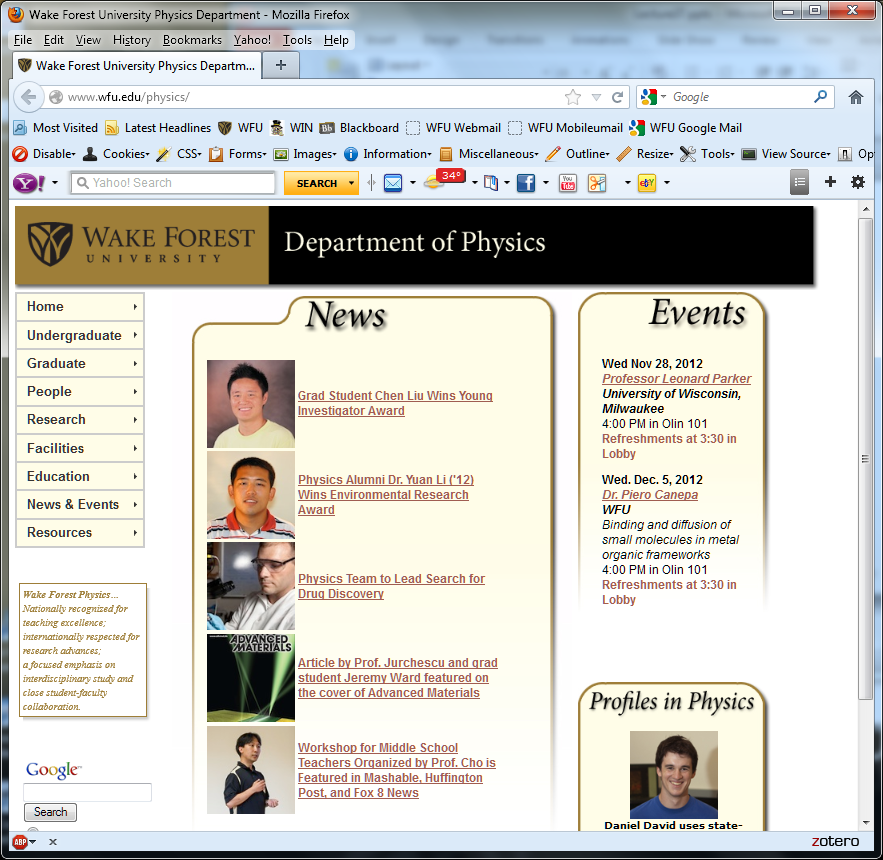 11/28/2012
PHY 711  Fall 2012 -- Lecture 37
3
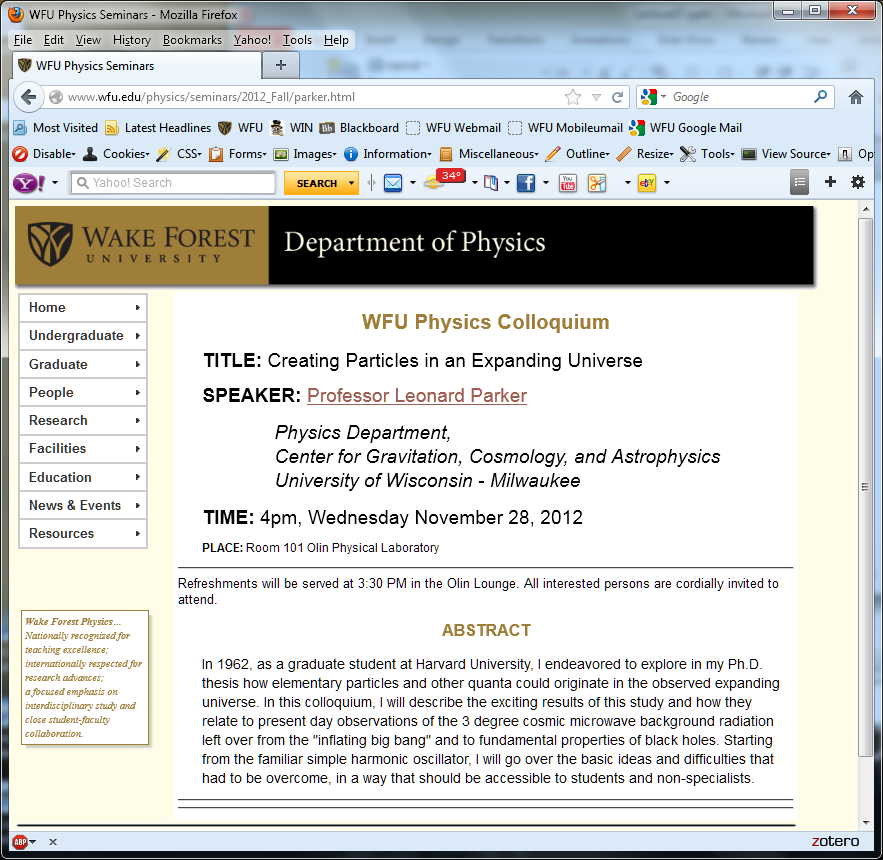 11/28/2012
PHY 711  Fall 2012 -- Lecture 37
4
Consider a container of water with average height h and surface h+z(x,y,t)  (slightly different notation than last time):
p0
z
z
h
y
x
11/28/2012
PHY 711  Fall 2012 -- Lecture 37
5
p0
z
z
h
y
x
11/28/2012
PHY 711  Fall 2012 -- Lecture 37
6
Bernoulli’s equation at water surface
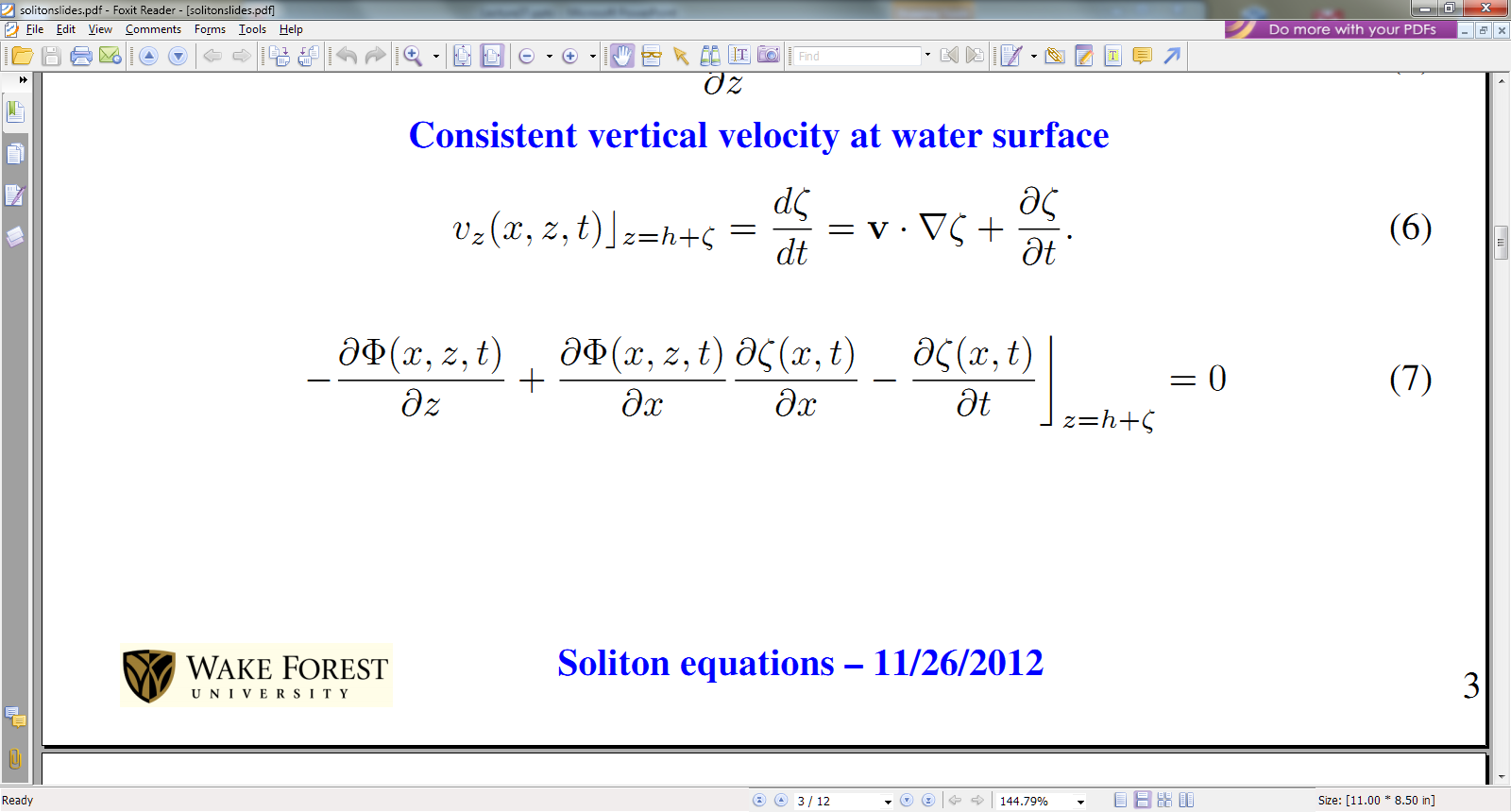 11/28/2012
PHY 711  Fall 2012 -- Lecture 37
7
Boundary condition at z=0
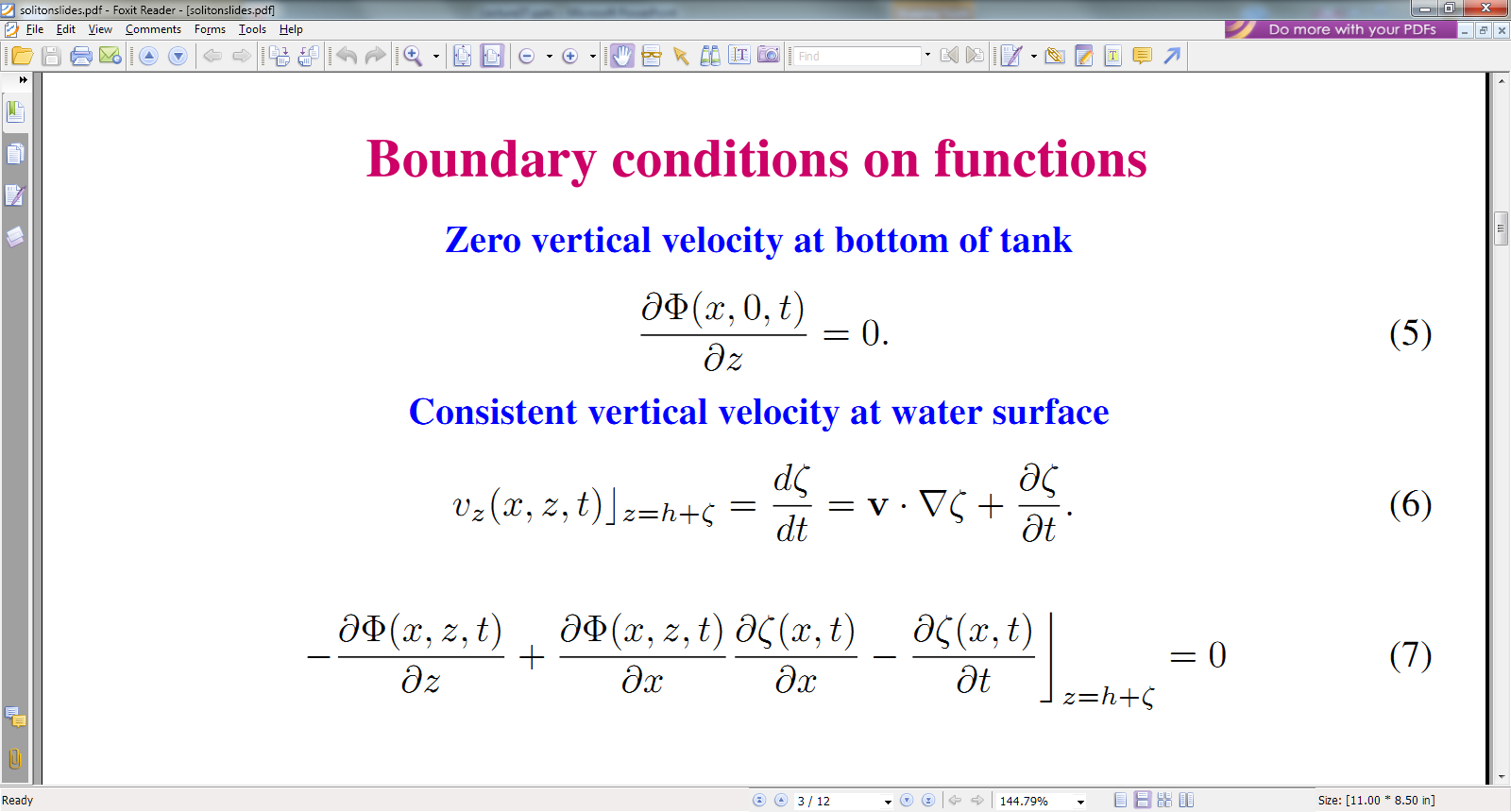 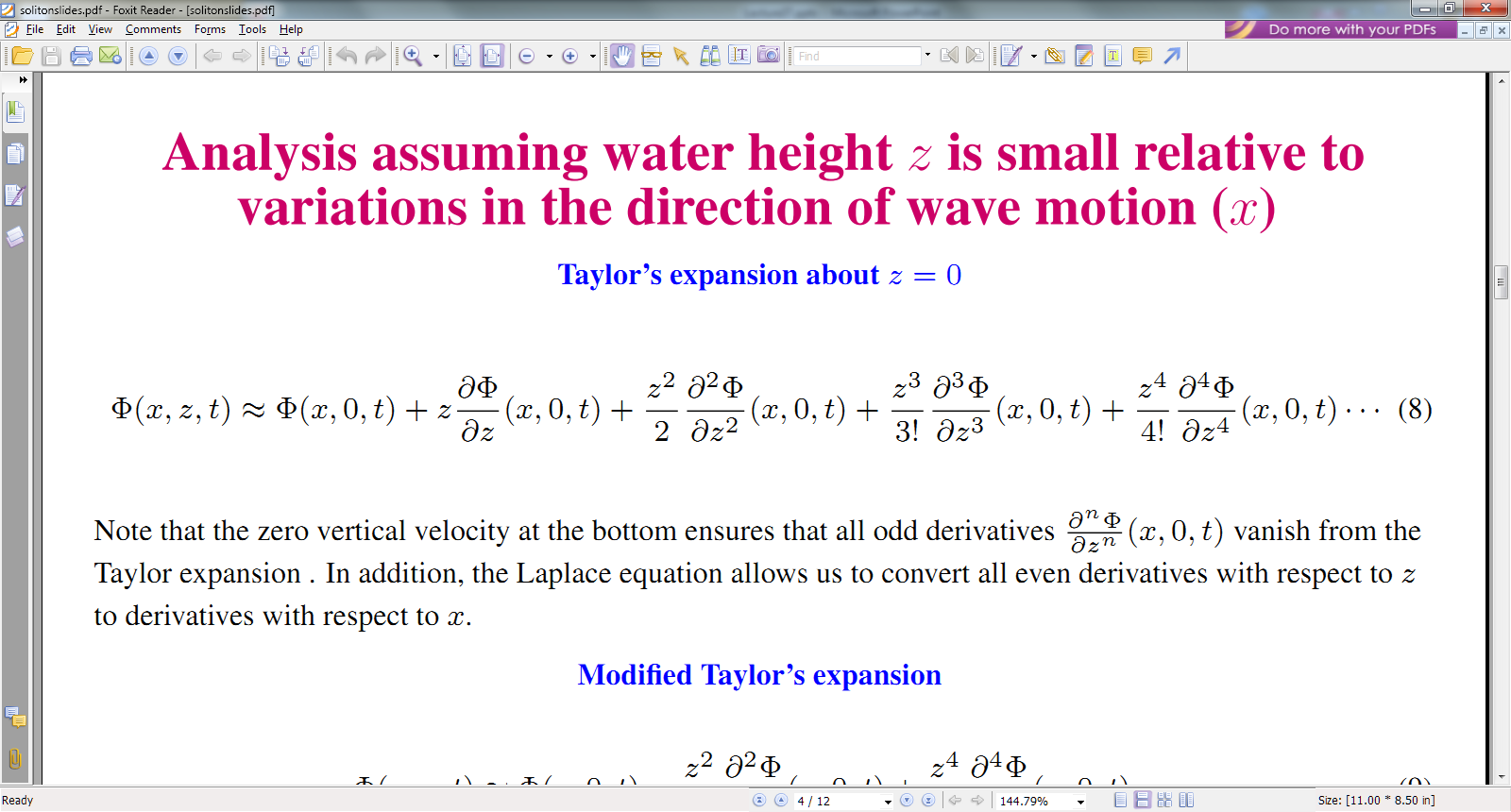 11/28/2012
PHY 711  Fall 2012 -- Lecture 37
8
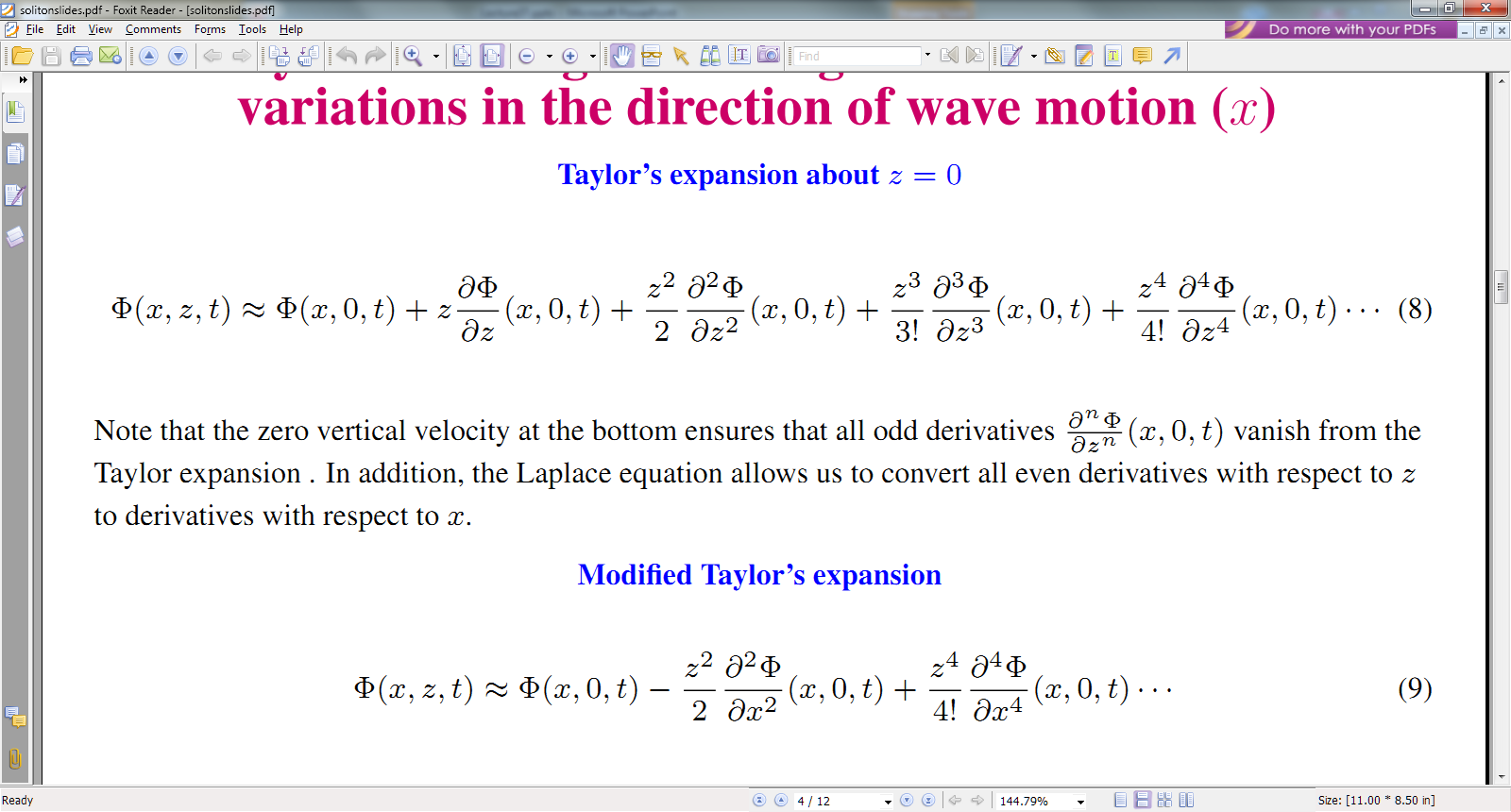 Bernoulli’s equation at water surface
11/28/2012
PHY 711  Fall 2012 -- Lecture 37
9